Tópicos Avançados em Tratamento Estatístico de Dados em Ciências Experimentais - PGF5103
1º semestre 
de 2023
Vito R. Vanin
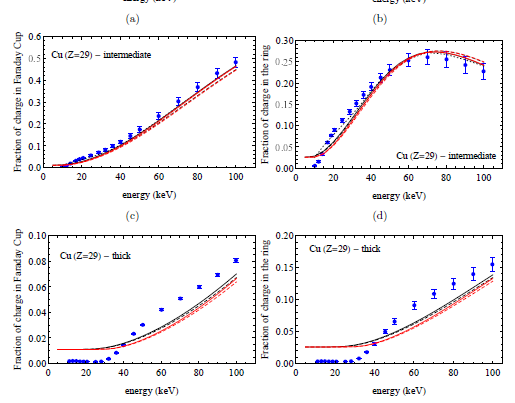 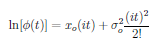 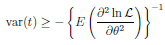 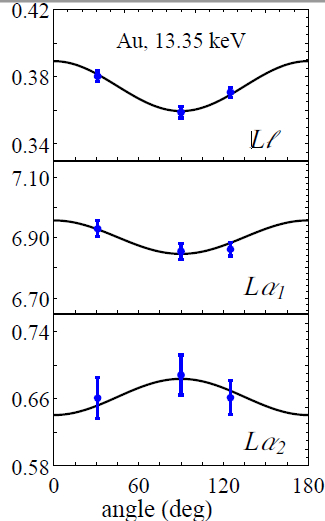 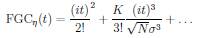 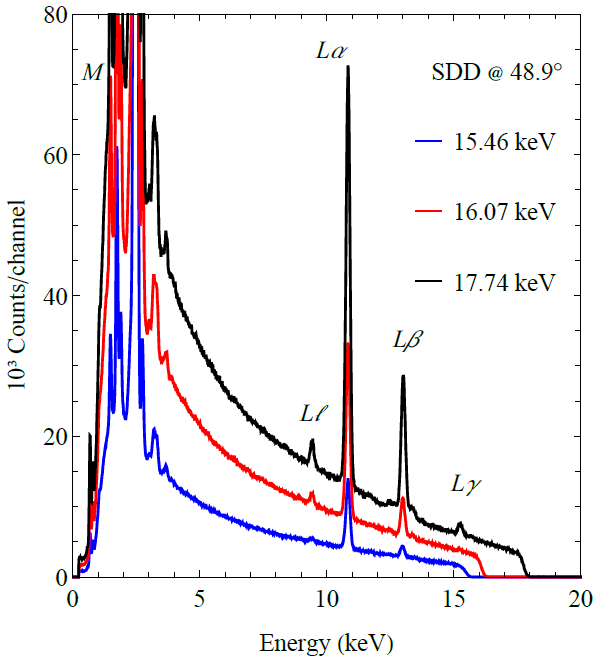 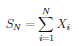 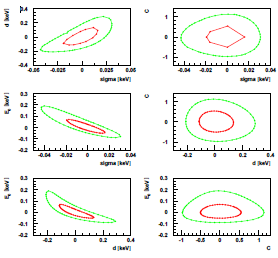 Aula 19 – 2/9: Aplicação do método dos mínimos quadrados quando há erro na variável preditora
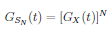 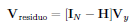 Objetivos
As propriedades de não-tendenciosidade e variância mínima do 
método dos mínimos quadrados (MMQ) quando aplicado ao modelo linear 
dependem do conhecimento exato da matriz de planejamento. A

Quando os elementos dessa matriz são variáveis aleatórias, 
as propriedades ótimas desse estimador não são mais garantidas. 

Mas é possível usar o MMQ:
como fazer isso, 
maneira de corrigir quando o método é tendencioso
modo de determinar que é melhor buscar outro caminho
Essa é uma atividade comprida (muitas horas) iniciada aqui e entregue 11/6,
Junto como outra atividade que começaremos na próxima aula
O modelo
Iniciamos com um modelo simples, que será bem comportado:
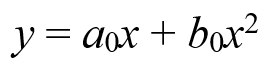 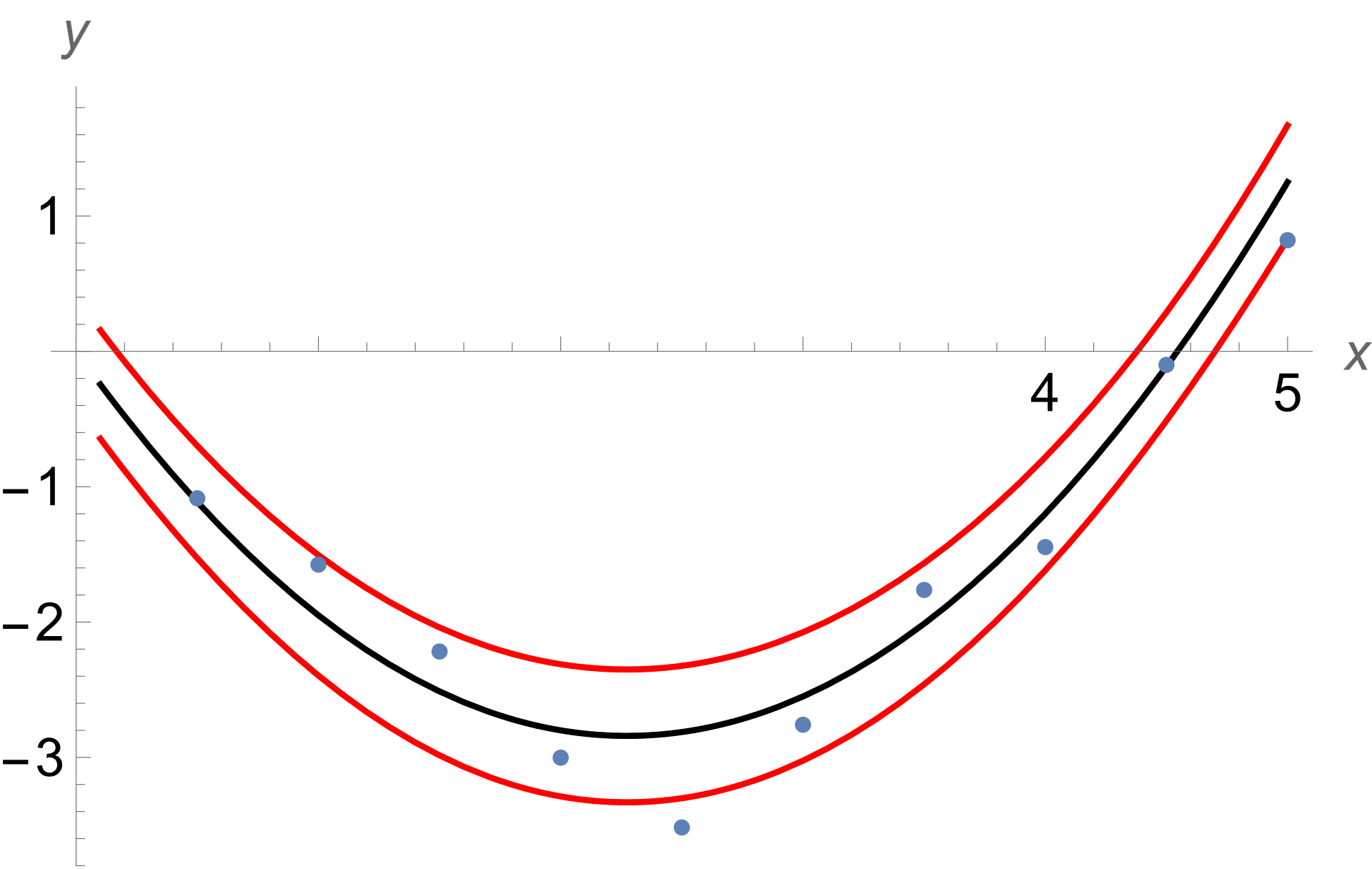 Ajuste
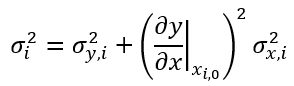 Calcula as variâncias efetivas:
Se os parâmetros mudam muito, recalcular as variâncias efetivas e reiterar.
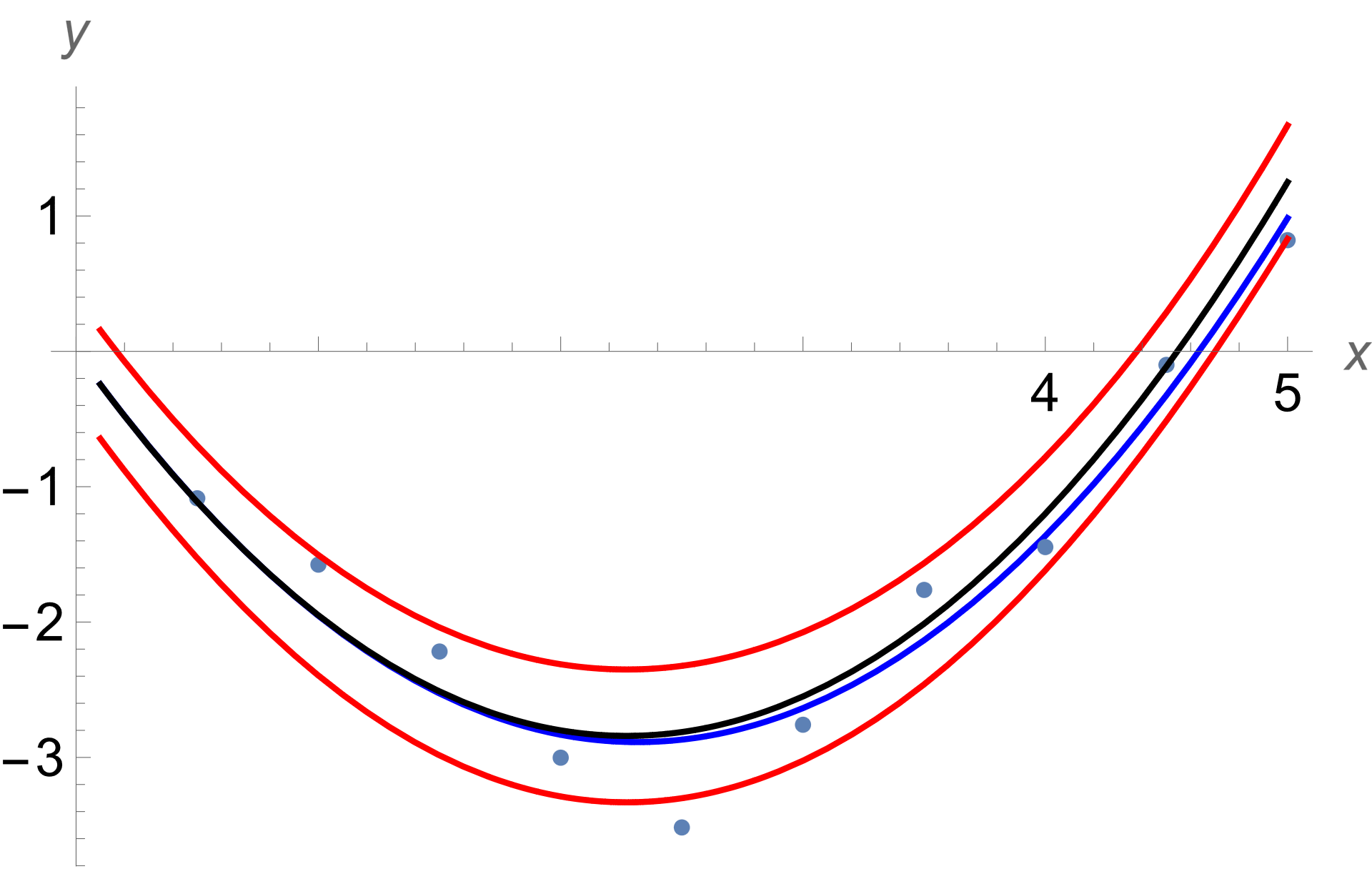 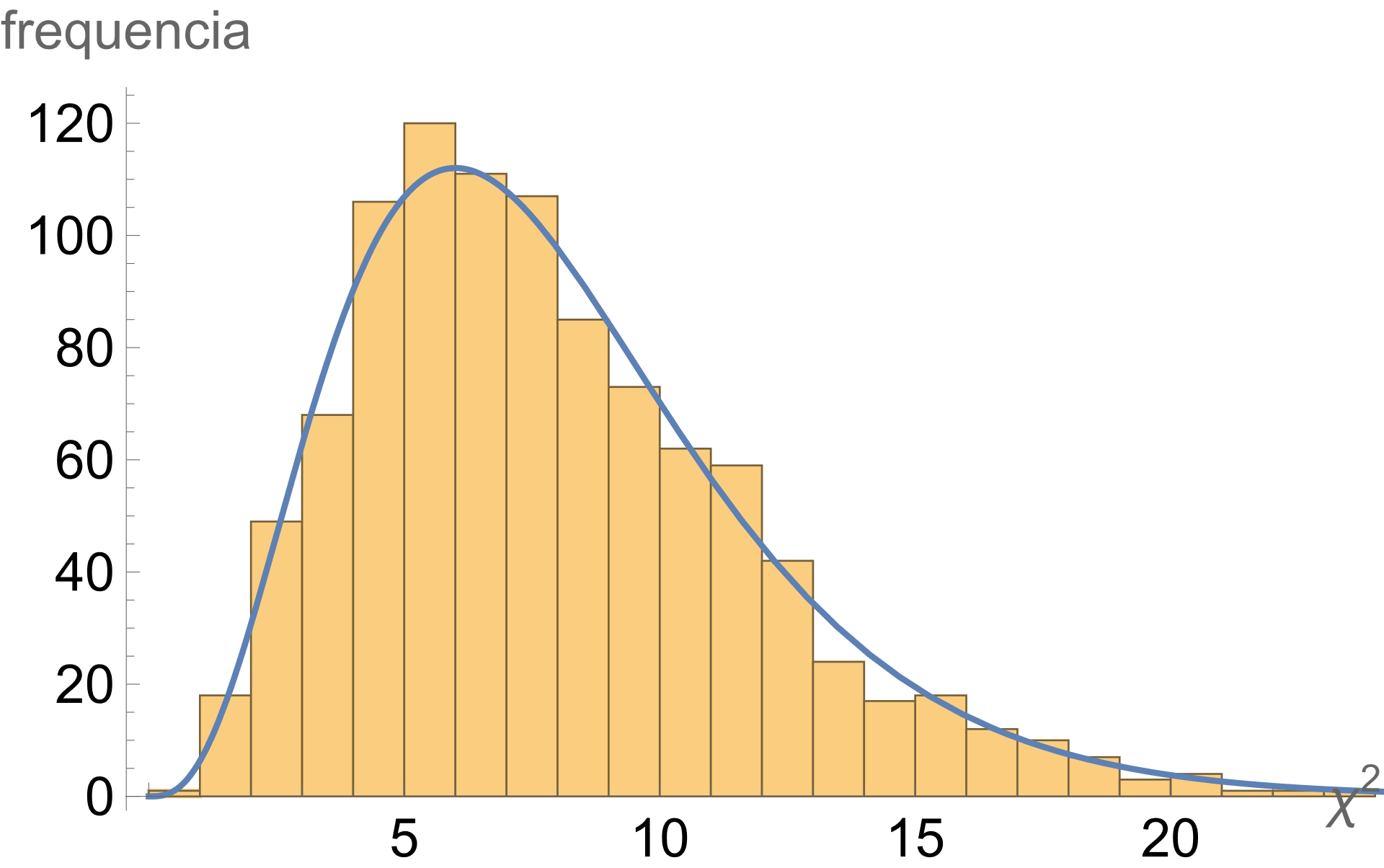 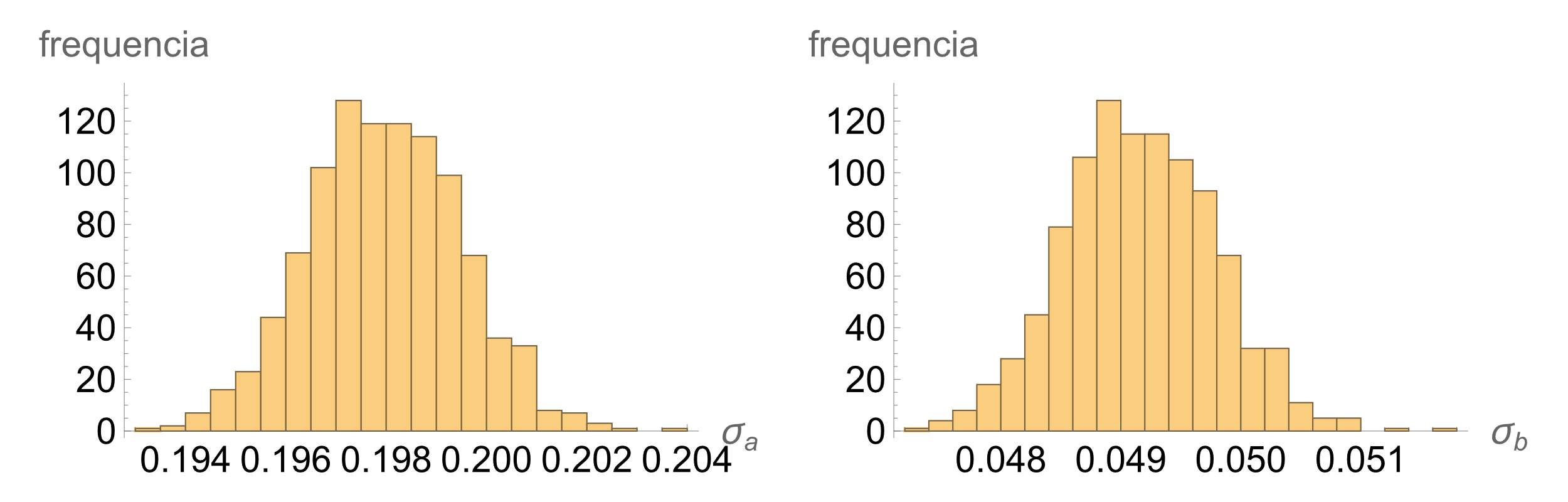 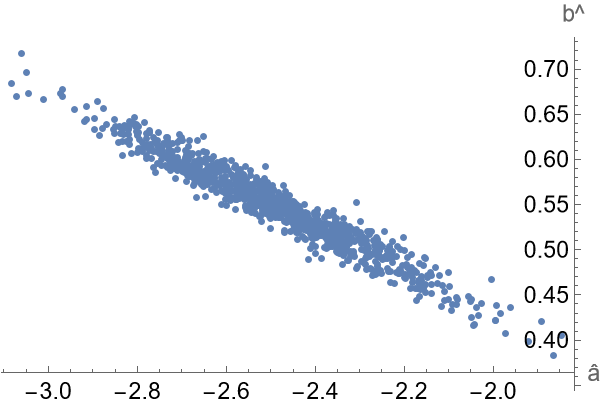 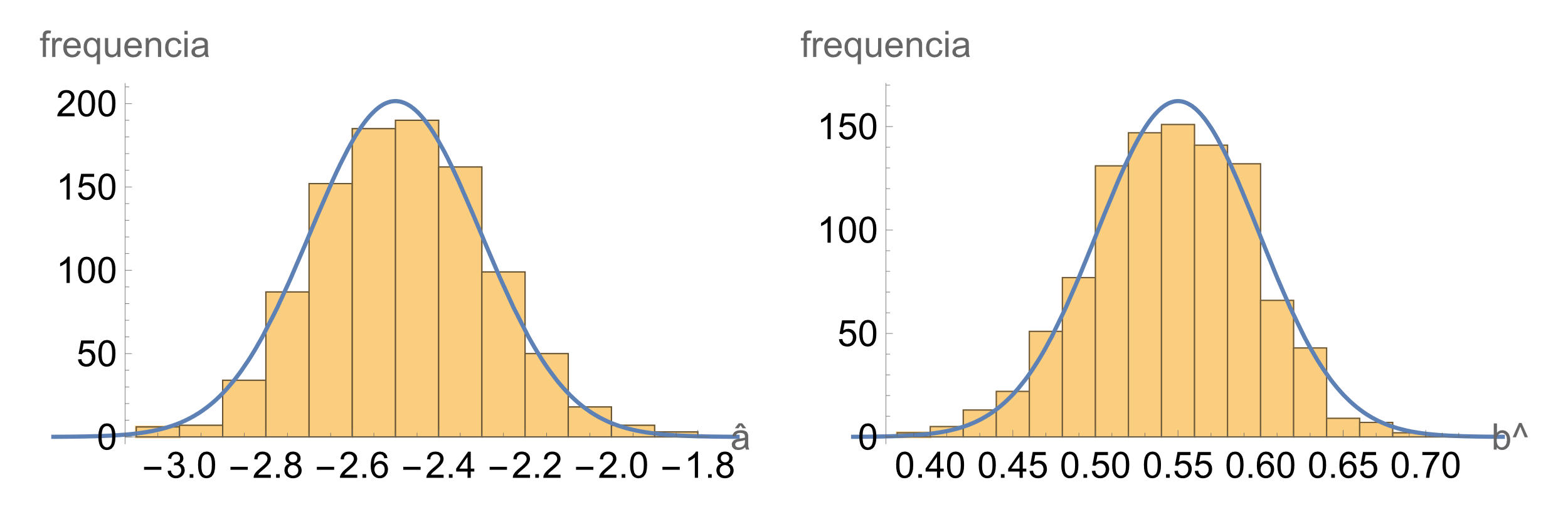 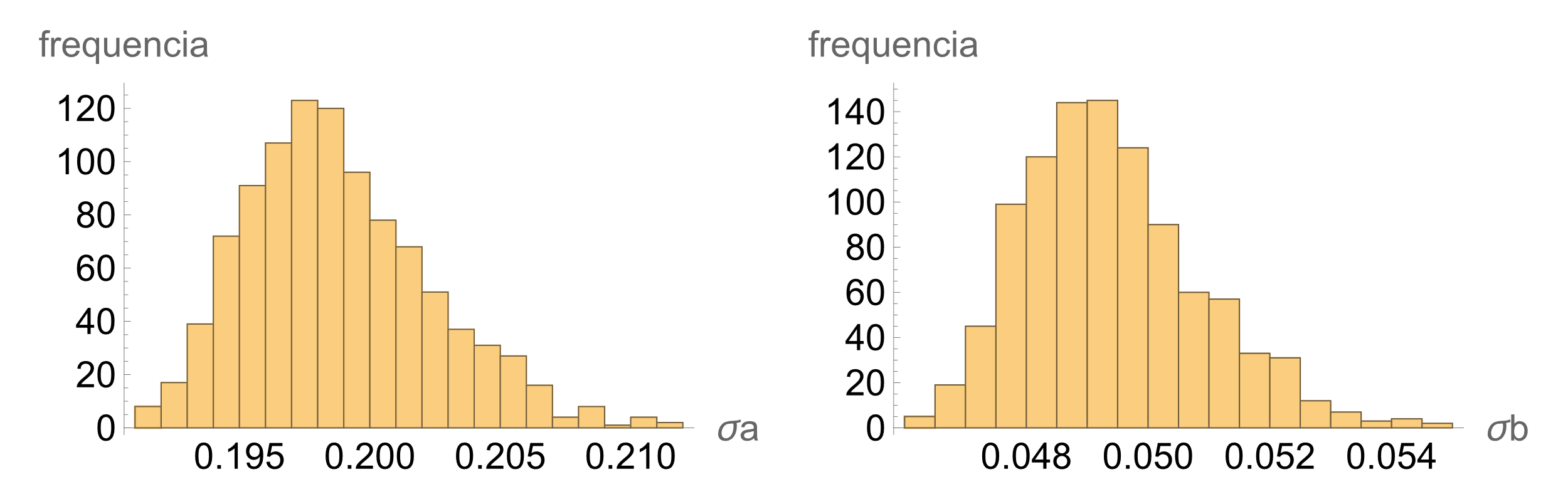 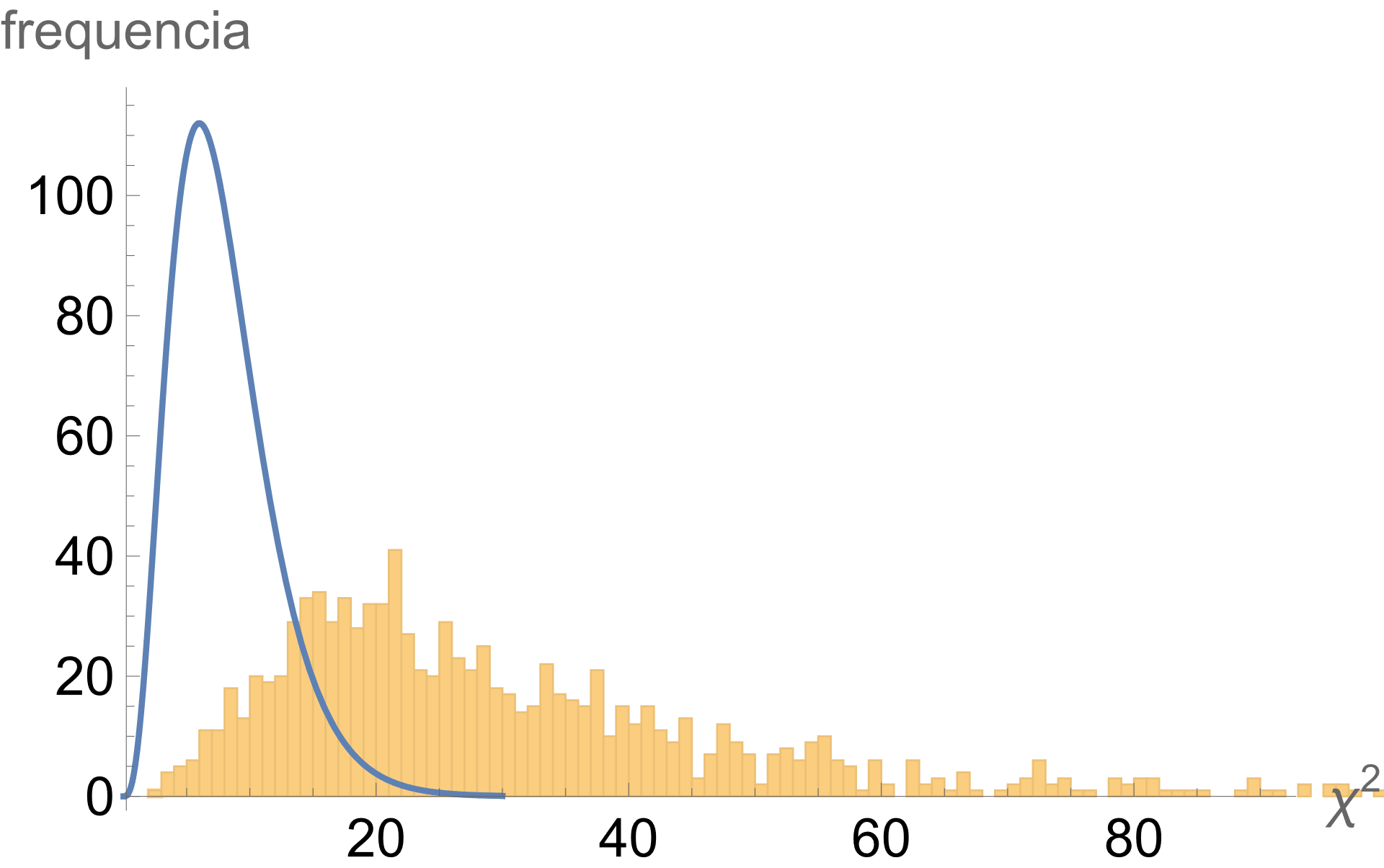 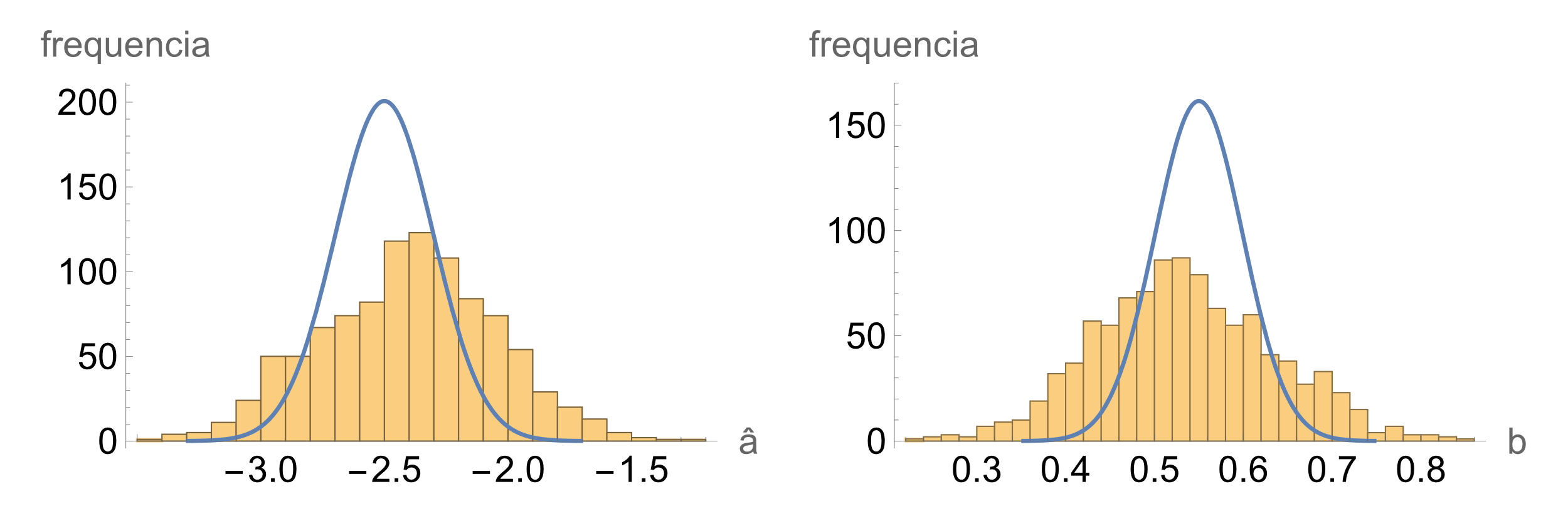 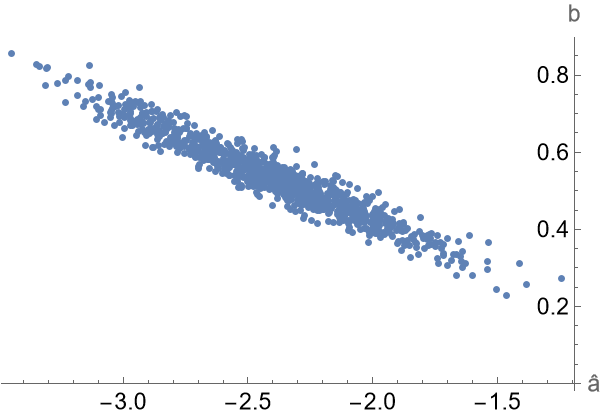 Avisos